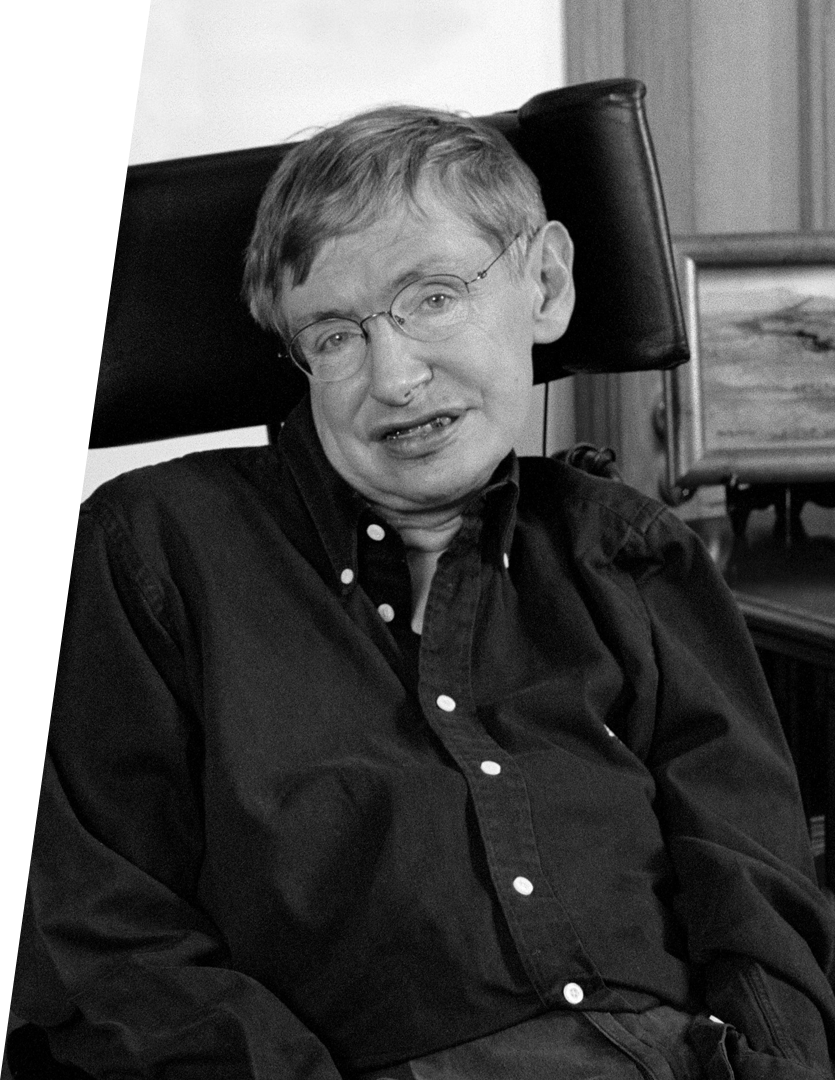 движение
по окружности (практика)
Стивен Хокинг
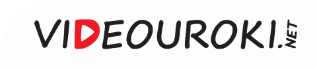 Задача 1. Автомобиль совершает поворот по дуге окружности с постоянной по модулю скоростью 12 м/с. За 3 с вектор скорости автомобиля изменяет свое направление на 40о. Чему равно центростремительное ускорение автомобиля?
ДАНО
РЕШЕНИЕ
Центростремительное ускорение:
Угловая скорость вращения МТ:
Радиус окружности:
ОТВЕТ: ац = 2,8 м/с2.
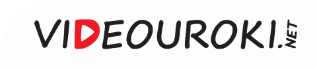 Задача 2. Международная космическая станция имеет период обращения 92 мин 53 с и среднюю высоту над поверхностью Земли 384 км. Считая орбиту МКС круговой, найдите среднюю скорость ее движения, если средний радиус Земли равен 6371 км.
ДАНО
СИ
РЕШЕНИЕ
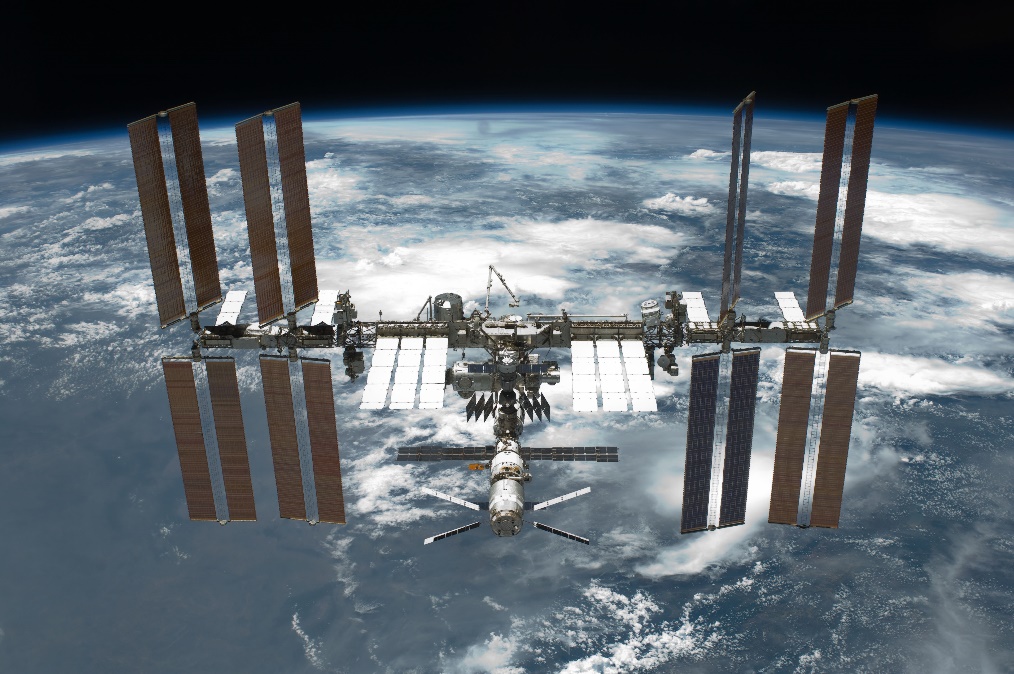 h
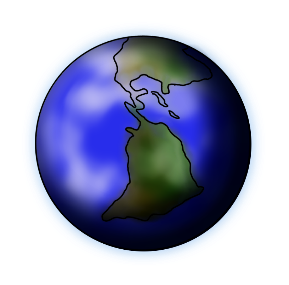 Угловая скорость:
Rз
Линейная скорость:
Радиус орбиты:
ОТВЕТ: υ = 7,6 км/с.
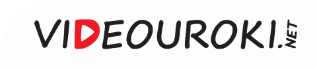 Задача 3. Некоторая планета совершила 2,5 оборота вокруг своей оси за 48 часов. За это время точка на ее экваторе прошла расстояние, равное 45000 км. Найдите линейную и угловую скорости этой планеты при движении вокруг своей оси. Чему равны сутки на этой планете и чему равен ее радиус, если планета представляет собой идеальный шар?
ДАНО
СИ
РЕШЕНИЕ
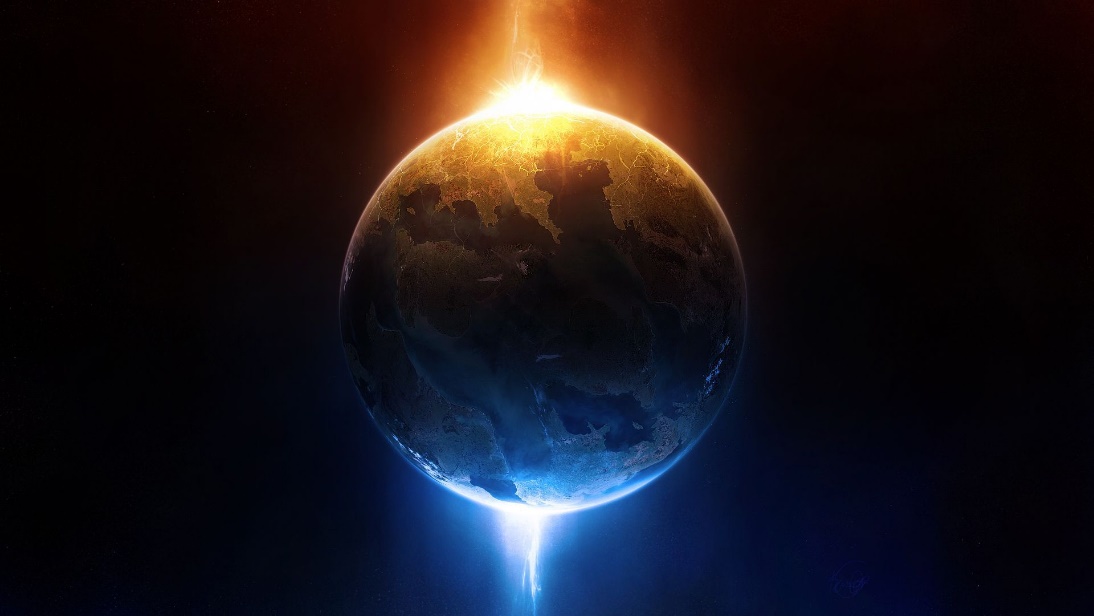 Линейная скорость:
Угловая скорость:
Период обращения:
Радиус планеты:
ОТВЕТ: υ = 260,4 м/с; ω = 0,33 рад/ч; Т = 19,2 ч; R = 2900 км.
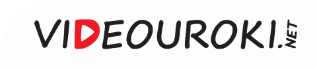 Задача 4. Вал двигателя автомобиля вращается с угловой скоростью 180 рад/с. Определите линейную скорость ремня и угловую скорость шкива вентилятора автомобиля, если диаметр на валу двигателя 9 см, а вентилятора — 6 см. Сравните периоды обращения и центростремительные ускорения периферийных точек каждого шкива.
ДАНО
РЕШЕНИЕ
СИ
Линейная скорость:
Угловая скорость шкива вентилятора:
Так как
и
то
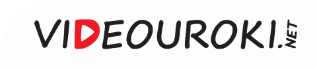 Задача 4. Вал двигателя автомобиля вращается с угловой скоростью 180 рад/с. Определите линейную скорость ремня и угловую скорость шкива вентилятора автомобиля, если диаметр на валу двигателя 9 см, а вентилятора — 6 см. Сравните периоды обращения и центростремительные ускорения периферийных точек каждого шкива.
ДАНО
РЕШЕНИЕ
СИ
Линейная скорость:
Угловая скорость шкива вентилятора:
Угловая скорость шкива вентилятора:
Отношение периодов:
Так как
и
Центростремительное ускорение точек:
то
ОТВЕТ: υ = 8,1 м/с; ω2 = 270 рад/с; T1/T2 = 1,5; aц1/aц2 = 0,7.
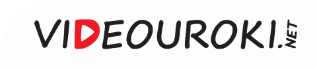 Задача 5. Вертолет начал снижаться вертикально с ускорением 0,2 м/с2. Лопасть винта вертолета имеет длину 5 м и совершает вращение вокруг оси с частотой 300 с−1. Определите число оборотов лопасти за время снижения вертолета на 40 м.
y
ДАНО
РЕШЕНИЕ
O’
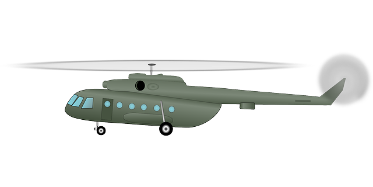 Уравнение движения конца лопасти винта:
y’
x’
Угловая скорость вращения лопасти винта:
Число оборотов лопасти винта:
Уравнение перемещения при РУД:
В проекциях на координатную ось:
O
х
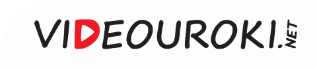 Задача 5. Вертолет начал снижаться вертикально с ускорением 0,2 м/с2. Лопасть винта вертолета имеет длину 5 м и совершает вращение вокруг оси с частотой 300 с−1. Определите число оборотов лопасти за время снижения вертолета на 40 м.
y
ДАНО
РЕШЕНИЕ
Уравнение движения конца лопасти винта:
O’
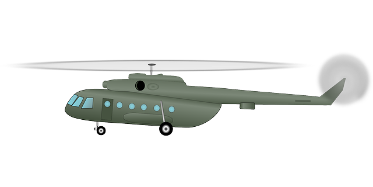 Число оборотов лопасти винта:
y’
x’
Угловая скорость вращения лопасти винта:
Число оборотов лопасти винта:
ОТВЕТ: за время спуска лопасть совершит 6000 оборотов.
Уравнение перемещения при РУД:
В проекциях на координатную ось:
O
х
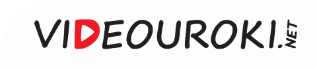 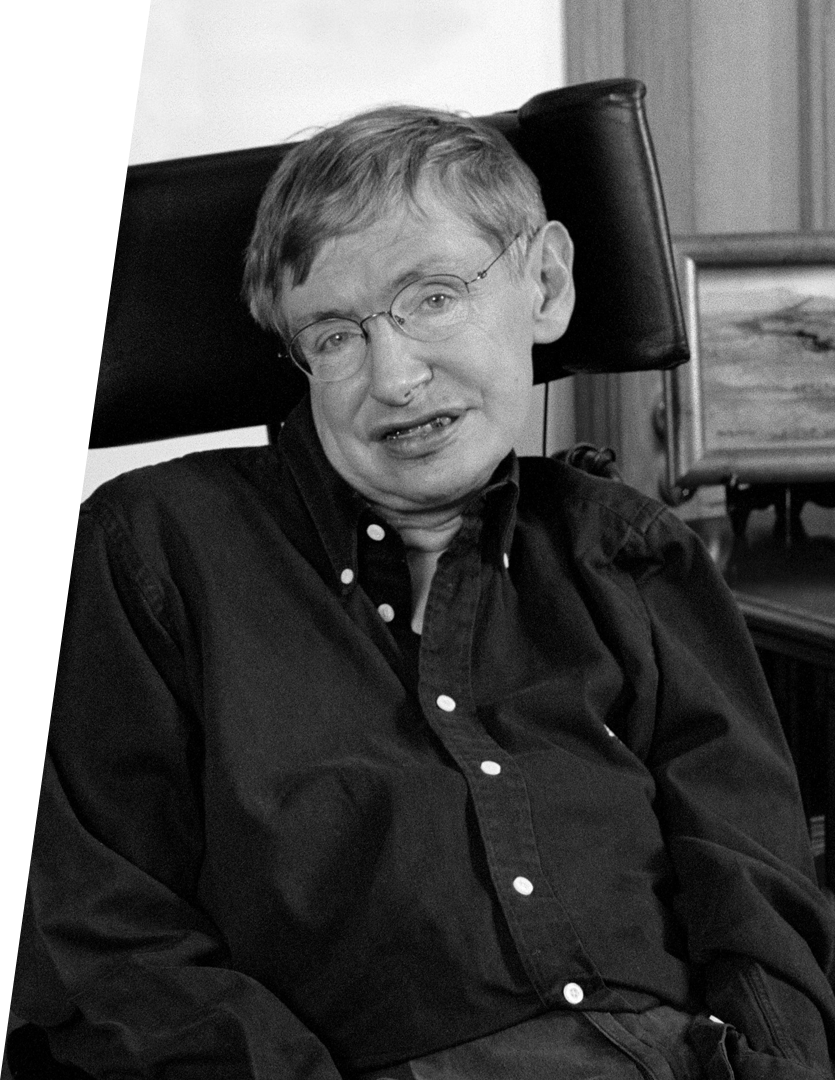 Главный враг знания не невежество, а иллюзия знания.
Стивен Хокинг
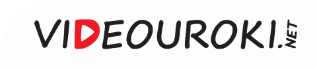